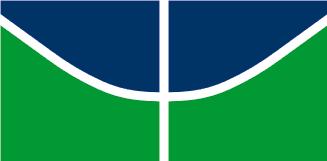 Reflexões Baseadas em “Strategic Factors in Economic Development” de Nickolas Kaldor (1967)
José Luis Oreiro 
Professor do Departamento de Economia da Universidade de Brasília
Pesquisador Nível IB do CNPq
Pesquisador Associado do Centro de Estudos do Novo-Desenvolvimentismo da FGV-SP
Líder do Grupo de Pesquisa Macroeconomia Estruturalista do Desenvolvimento
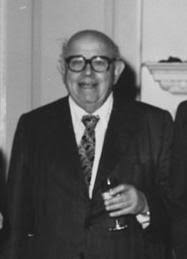 Food for Thought
O processo de crescimento econômico é como uma reação em cadeia. 
O crescimento resulta de uma interação complexa entre acréscimos de demanda que foram induzidos por crescimento na oferta, e acréscimos na oferta que foram induzidos por acréscimos de demanda. 
Taxas elevadas de crescimento econômico estão associadas ao rápido crescimento do setor secundário (indústria de transformação) e isso é característico de um estágio intermediário de desenvolvimento, que constitui a transição para uma economia madura. 
“The term ´maturity´ is meant to denote, not just a high level of real income per-capita, but a state of affairs where real income per-capita, including profits and wages, has reached broadly the same level in the three sectors”. 
É o caso da economia do Reino Unido no pós-segunda guerra mundial.
Food for Thought
A taxa de crescimento da produção industrial depende da taxa de crescimento da demanda por produtos manufaturados. 
Fontes de demanda: consumo, investimento e exportações (os gastos do governo não são uma fonte relevante de demanda por produtos manufaturados, exceto em períodos de corrida armamentista). 
Consumo: A proporção da renda gasta com produtos manufaturados é crescente com o nível de renda per-capita até um nível intermediário dessa variável. 
O impulso para a industrialização de países atrasados geralmente começa com a substituição de importações de bens de consumo por produção doméstica devido a impedimentos de natureza econômica ou política ao “livre comércio”. 
Quando a industrialização alcança o nível no qual a produção de bens de capital é internalizada, então a própria expansão da capacidade produtiva cria demanda pela produção industrial. 
Aceleração do crescimento econômico. 
Contudo : “As the experience of many countries has shown, the stimulus of industrialization afforded by this peters out as the process of import substitution is gradually completed. To maintain development it is necessary for the industrializing country to enter a second stage during which it becomes a growing net export of manufacturer consumer good”
Food for Thought
Estágios do processo de industrialização 
Estágio 1 : Industrialização por substituição de importações (bens de consumo duráveis e semi-duráveis). 
Estágio 2 : Exportação de bens manufaturados de consumo, 
Estágio 3: Industrialização por substituição de importações de bens de capital. 
Estágio 4 : Exportação de bens de capital. 
Restrições ao crescimento de longo-prazo
Restrição de balanço de pagamentos
Escassez de força de trabalho. 
A poupança nunca é entrave a expansão do nível de produção, pois as poupanças necessárias para sustentar uma taxa de crescimento mais rápida são originadas dos lucros retidos e 
“In case of a higher rate of growth of output, profits are invariably higher as a share of income, and they invariably rise faster. Investment rises in response to a higher utilization of exiting capacity ; both profits and savings rise pari passu with the rise of investment”
O limite real ao crescimento é dado pelo mercado de trabalho, pois o aumento da produtividade é, geralmente, metade do crescimento da produção industrial, de forma que o emprego industrial tem que crescer para permitir o aumento da produção. 
“Historical evidence fully supports the view that a fast rate of industrial growth is always accompanied by a fast rate of growth of employment in both secondary and tertiary sectors. The main source of this labour is not the growth of population so much, not even immigration, but the reservoir of surplus labor, the ´disguised unemployment´, on the hand”.
Food for Thought
Não pode haver dúvida de que o processo de crescimento econômico que envolve o uso de tecnologia moderna e permite níveis altos de renda per-capita é inconcebível sem industrialização. 
“One could conceive a country ´specializing interely in agriculture and obtaining all its industrial requirement from abroad. But it could not become a high income country simply because high productive agriculture could not absorb more than a fraction of the working population on the available land. The best proof of this is found in the fact that those advanced countries which have ´specialized´in exporting agricultural products and importing manufactured goods, such as Australia, New Zeland and Denmark, have, nevertheless, only a low proportion of their labour force in agriculture, not only absolutely, but relatively to industry”